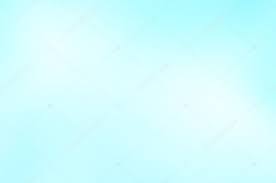 تــ
ت
ة
ـة
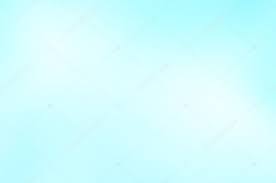 تـاج    بـيـت   تــوت    تين    تـلفاز   

زيتـون  مفتـاح   تـفاحة   تـالين  تراب 

وقت    راتب   صوت    متجر   تلميذ
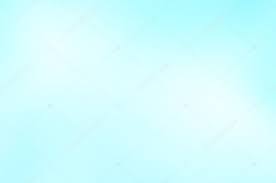 تا
تو
تي
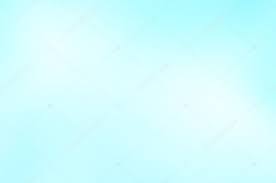 تَـ
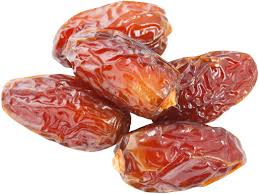 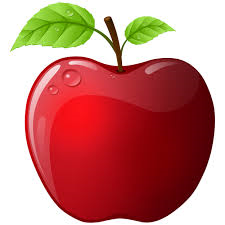 تُـ
تِـ
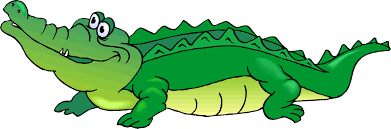 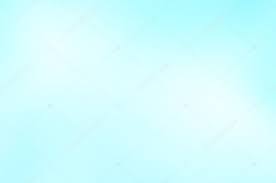 كلمات تبدأ بحرف التاء
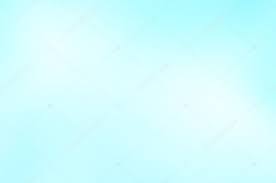 تَبولة
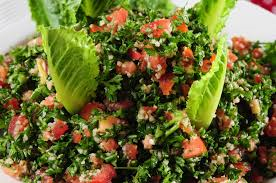 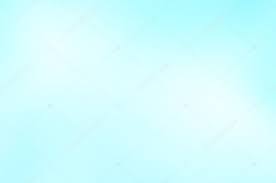 تَـنورة
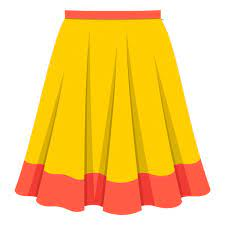 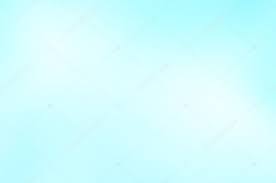 تَمر
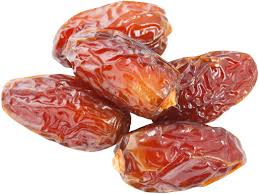 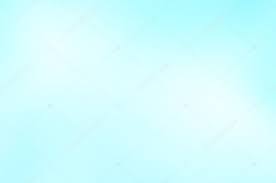 تَلة
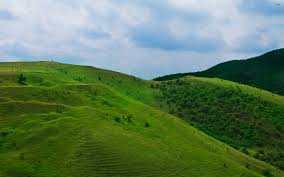 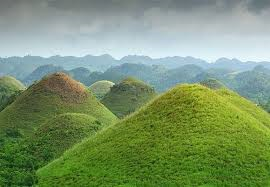 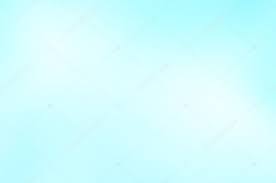 تُـفاحة
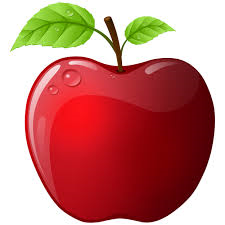 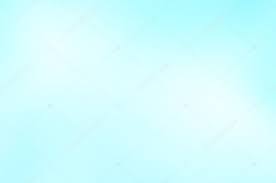 تُراب
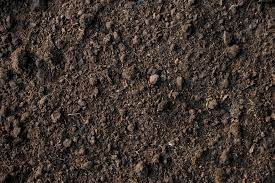 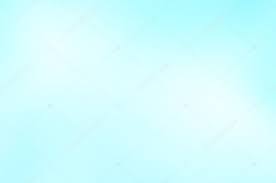 تِسعة
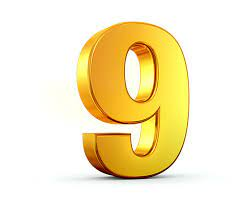 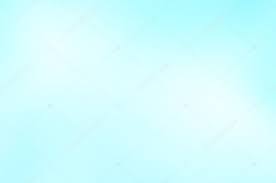 تِمساح
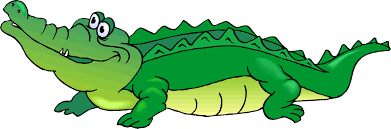 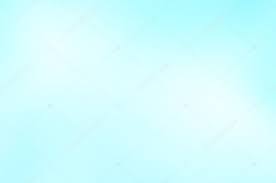 تِلفاز
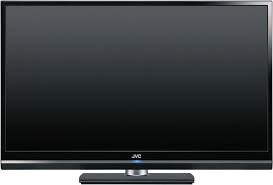 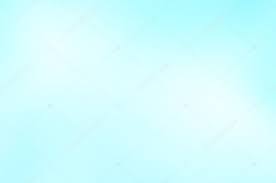 تِنين
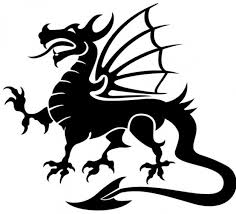 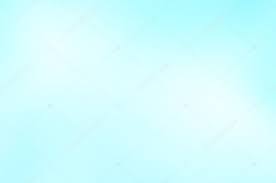 تاج
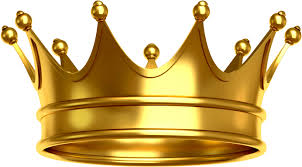 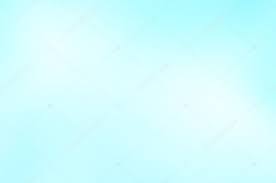 توت
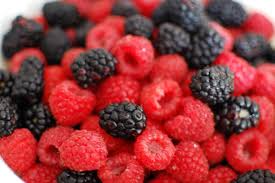 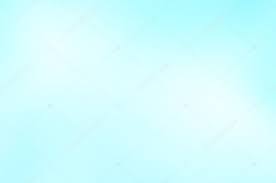 تين
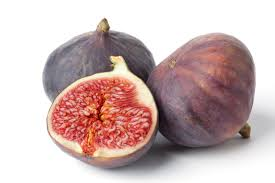